Meta-analysis and Power
Benjamin Neale
March 8th 2011
Boulder Workshop
Slide of Contents
Meta-analysis
Motivation
Principles
Approaches
Practical using METAL
Power
Concept
Importance
Practical using GPC
Why do we want to do meta-analysis?
You’re meant to volunteer answers [really, I don’t have any slides on this, so please help]
Meta-analysis motivations
Goal: Combine Data from Multiple Sources
Test statistics
Estimates + standard error
P-values
Test statistic combination
Z-score combination
A little bit of variance/covariance rules:
Cov(X,X)	=Var(X)
Var(X+Y) = Var(X) + Var(Y) + 2*cov(X,Y)
Var(k*X) 	= k2*Var(X)
Var(X+X)	= Var(X) + Var(X) + 2*cov(X,X) 
				= 4*Var(X)
Var(2*X)	= 22Var(X) = 4*Var(X)
So we have Z-scores
We can combine Z-scores for meta-analysis
We want to weight the contribution of each dataset by the amount of ‘information’
Information in this context largely reflects sample size
Two samples which are the same size
=
+
Var(T1) = 1
Var(T2) = 1
Var(T1 + T2) = ?
T1 and T2 are 10,000 test statistics simulated under the null [no effect]
More on the null later
Why do we want to know what the variance of T1 + T2 is?
Why variance matters
If we assume the wrong variance of the test statistic
we dramatically inflate our distribution of results
Weighted Z meta-analysis
Meta Z
Each study Z
Sum from 1 to m
Where m is # Z’s
wi is each test weight
wt is the sum of the weights
We can work on betas too…
For regression we can get a test statistic from the beta
Regression estimate
Test statistic
Variance of the beta
For meta-analysis
Bi = study beta; σ2 = variance of each individual betas
Warning: for Beta meta-analysis to be appropriate, the constituent data need to be measured on the same phenotype and the same scale
For example, meta-analysis of height in inches and height in centimeters would not be appropriate on beta and standard errors, and so we have to transform
We can also assess blind to direction
Fisher’s method:



Sum of χ2
These give similar, though not
Identical answers for P-values
K = # of tests; pi are the p-values of each study;
These methods can be less efficient than Z-score meta-analysis
Though it depends on model and heterogeneity etc.
What about practical details?
Strand, strand, strand
DNA is a double helix
A pairs with T and C pairs with G
There are two strands:

	ATCTGGTACTCCAT
	TAGACCATGAGGTA
Strand 1
Strand 2
Strand, strand, strand
What about SNPs?

	ATCTGGT[A/C]CTCCAT
	TAGACCA[T/G]GAGGTA
Strand 1
Strand 2
Strand, strand, strand
What’s the big/annoying problem?

	ATCTGGT[A/T]CTCCAT
	TAGACCA[T/A]GAGGTA
Strand 1
Strand 2
Strand, strand, strand
Two ambiguous SNP types
A/T and G/C
All others are resolved
How to check?
Allele frequencies [know your population]
LD [if you have raw data]
PLINK and METAL can re-orient strand
Remember the ambiguous ones!
Metal How To
Metal Documentation:http://genome.sph.umich.edu/wiki/Metal_Documentation
Results files examples
Metal is flexible
It can run fixed effects meta-analysis
Heterogeneity tests
Effect size, Sample Size, or Weighted meta-analysis
METAL
Requires results files
‘Driver’ file
Describes the input files
Defines meta-analysis strategy
Names output file
Practical
Steps
Check format of results files
Ensure all necessary columns are available
Modify files to include all information
Prepare driver file
Ensure headers match description
Crosscheck each results file matches Process name
Run metal
Step 1: Preparing Input Files
PLINK results files are readable by metal
For CMH and logistic regression, we’ll have to specify that the OR is reported
I’ve made a second set of results
res_for_metal2.txt 
Simulated using final.cmh.cmh as a seed
Columns METAL uses
SNP
OR
SE [for standard error meta-analysis]
P-value [for Z-score meta-analysis]
If we had two samples of different sizes we would have to add an N/weight column
Meta-analysis running
We will run meta-analysis based on effect size and on test statistic
For the weights of test statistic, I’ve assumed that the sample sizes are the same
METAL defaults to weight of 1 when no weight column is supplied
To run metal
Copy over files from /faculty/ben/2011/meta_analysis_power/
cp final.cmh.cmh 
[or keep it where you generated the data]
Results file 1
cp res_for_metal2.cmh
New results file generated
cp metal_run_file 
Driver file for Metal
cp reformat.sh
A little reformatting script to change the header
Step 2: driver file: meta_run_file
MARKER  SNP
 ALLELE  A1 A2
 PVALUE  P
 EFFECT  log(OR)
 STDERR  SE

 PROCESS final.cmh.cmh
 PROCESS res_for_metal2.txt

 OUTFILE meta_res_Z .txt
 ANALYZE

 CLEAR
 SCHEME STDERR
 PROCESS final.cmh.cmh
 PROCESS res_for_metal2.txt

 OUTFILE meta_res_SE .txt
 ANALYZE
Specifies columns in file

Processes two results files

Conducts Z-based meta-analysis from Test statistic
Output file naming

Clears workspace
Changes meta-analysis scheme to beta + SE
Processes two results file

Output file naming
OR is the column in the file
log(OR) tells METAL to take the log of the OR
Running metal
metal < metal_run_file
metal is the command
metal_run_file is the driver file
This will output information on the running of METAL things to standard out [the terminal]
It will spawn 4 files:
2 results files: meta_res_Z1.txt and meta_res_SE1.txt
2 info files: meta_res_Z1.txt.info and meta_res_SE1.txt.info
Output you’ll see
Overview of METAL commands
Any errors
There are some—we’ll chat :)
And your best hit from meta-analysis
Results files
head meta_res_Z1.txt
MarkerName	Allele1	Allele2	Weight	Zscore	P-value	Direction
rs4810677	a	g	2.00	-0.524	0.6004	-+
rs12329414	t	g	2.00	-0.881	0.3783	--
rs6014909	a	g	2.00	-0.950	0.3421	+-
rs6085732	t	c	2.00	1.354	0.1756	++
rs8123062	t	c	2.00	0.578	0.5633	-+
rs226185	a	g	2.00	-0.090	0.9285	-+
rs1016496	a	g	2.00	0.985	0.3246	++
rs6011527	a	g	2.00	-2.439	0.01473	--
rs6030036	a	g	2.00	1.469	0.1417	++
To load into Haploview
We have to change the header
In the same directory run:
./reformat.sh
This changes 1st column name to SNP
We can then load the meta-analysis results files into haploview
Same as before but load in the meta_res_Z1.txt
Make sure to include the bim file that Jeff used earlier
Make sure you ran reformat.shotherwise Haploview will not work
What you should see
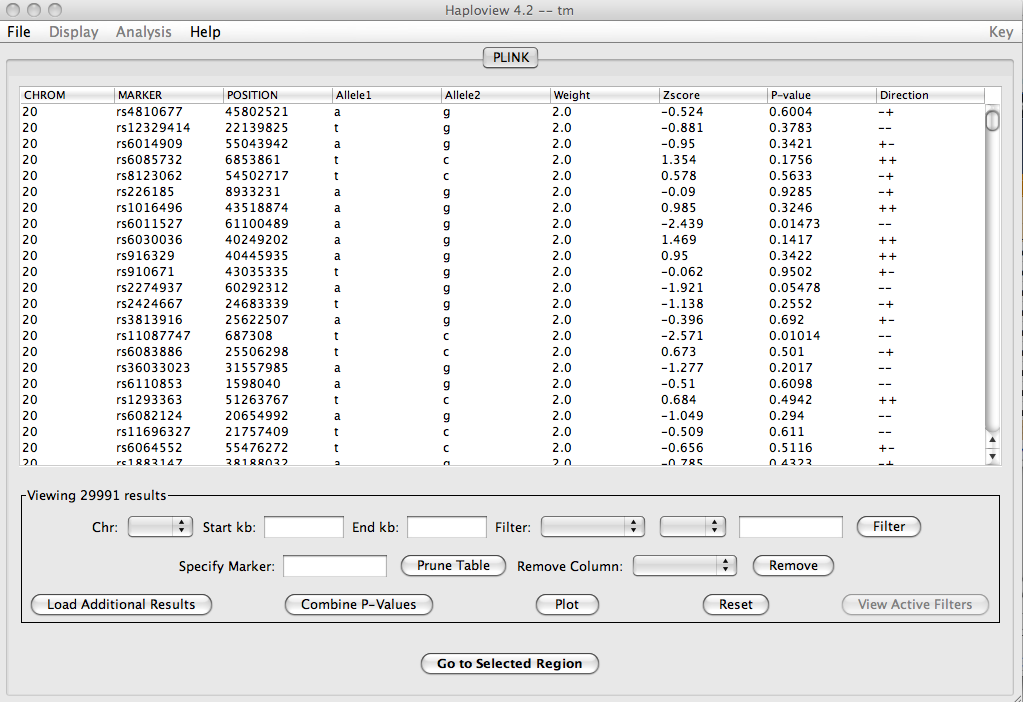 Plot
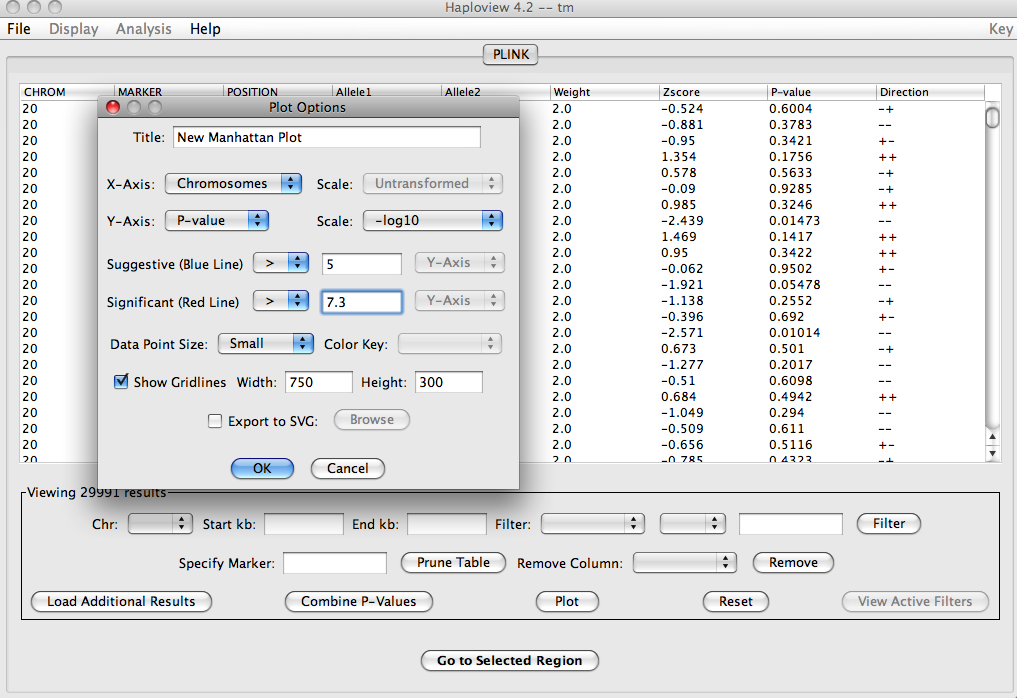 Y-axis P-value scaled –log10
Suggestive at 5
Significant at 7.3
New results
Power!
Importance of power calculation
Help design studies that are likely to succeed
Determine the minimum sample size necessary to achieve the desired level of statistical power (usually > 80%), for a given effect size
Determine the minimum effect size that can be detected with adequate statistical power, for a fixed sample size
Importance of power calculation
Help design studies that are likely to succeed
Determine the minimum sample size necessary to achieve the desired level of statistical power (usually > 80%), for a given effect size
Determine the minimum effect size that can be detected with adequate statistical power, for a fixed sample size

Usually obligatory for grant applications
Hypothesis Testing
SNP testing hypotheses:
ho (null hypothesis) is β=0 
ha (alternative hypothesis) is β≠0
Two-sided test, where β > 0 or β < 0 are one-sided
Null hypothesis usually assumes no effect
Alternative hypothesis is the idea being tested
Summary of Possible Results
Statistics
Reality
a=type 1 error rate
b=type 2 error rate
1-b=statistical power
Type I error 
at rate 
Nonsignificant result
(1- )
Type II error 
at rate 
Significant result
(1-)
STATISTICS
Non-rejection of H0
Rejection of H0
H0 true
R E A L I T Y
HA true
Power
The probability of rejection of a false null-hypothesis depends on: 
the significance criterion ()
the sample size (N) 
the effect size (Δ)
“The probability of detecting a given effect size 
in a population from a sample of size N, 
using significance criterion ”
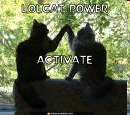 Standard Case
Sampling distribution if HA were true
Sampling distribution if H0 were true
alpha 0.05
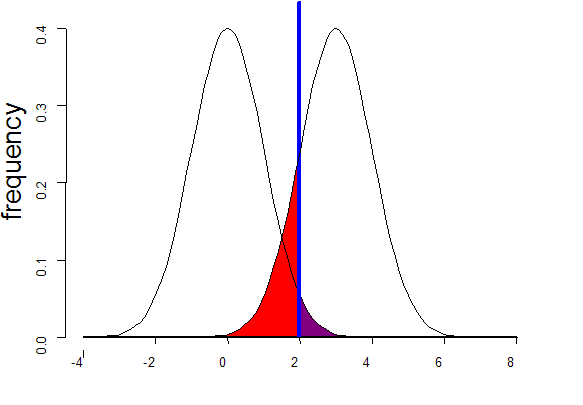 POWER:
 1 - 


T
Non-centrality parameter
Increased effect size
Sampling distribution if HA were true
Sampling distribution if H0 were true
alpha 0.05
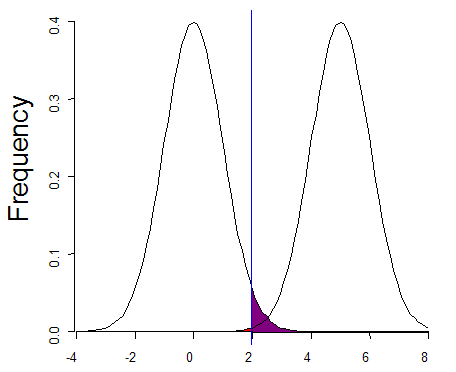 POWER
 1 -  ↑


T
Non-centrality parameter
Standard Case
Sampling distribution if HA were true
Sampling distribution if H0 were true
alpha 0.05
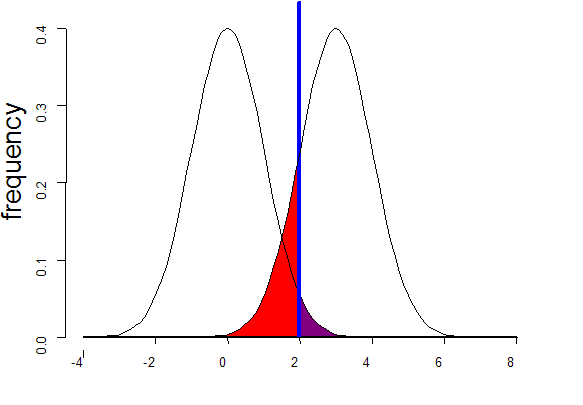 POWER:
 1 - 


T
Non-centrality parameter
More conservative α
Sampling distribution if HA were true
Sampling distribution if H0 were true
alpha 0.01
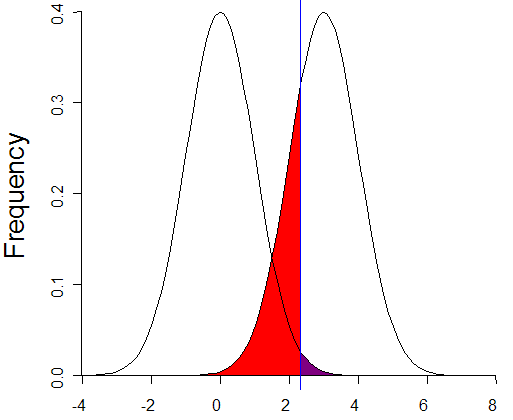 POWER:
 1 -  ↓


T
Non-centrality parameter
Increased sample size
Sampling distribution if HA were true
Sampling distribution if H0 were true
alpha 0.05
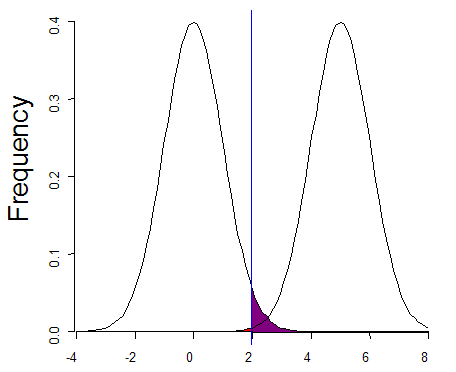 POWER
 1 -  ↑


T
Non-centrality parameter
Increased sample size
Sampling distribution if HA were true
Sampling distribution if H0 were true
alpha 0.05
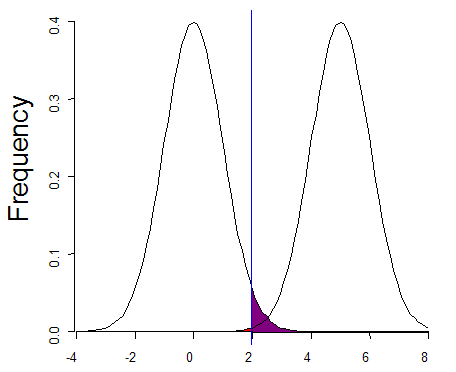 POWER
 1 -  ↑
Sample size scales linearly with NCP


T
Non-centrality parameter
Short practical on GPC
Genetic Power Calculator is an online resource for carrying out basic power calculations
For our 1st example we will use the probability function calculator to play with power
http://pngu.mgh.harvard.edu/~purcell/gpc/
Google GPC purcell
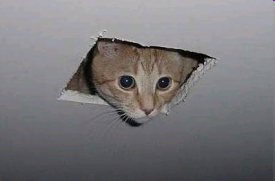 Ceiling cat is watching 
you practical
GPC Power Practical
Click this link [no this isn’t a banner ad]
Parameters in probability function calculator
Click on the link to probability function calculator
4 main terms:
X: critical value of the chi-square
P(X>x): Power
df: degrees of freedom
NCP: non-centrality parameter
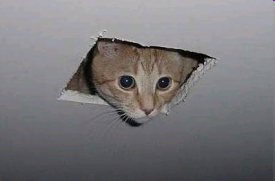 Ceiling cat is watching 
you practical
GPC
Fill in three 
Click the button 
Reveals the fourth
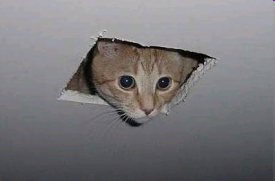 Ceiling cat is watching 
you practical
GPC
Fill in three 
Click the button 
Reveals the fourth
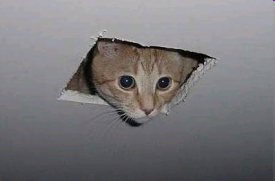 Ceiling cat is watching 
you practical
GPC
Fill in three 
Click the button 
Reveals the fourth
Exercises
Find the power when NCP=5, degrees of freedom=1, and the critical X is 3.84
Find the NCP for power of .8, degrees of freedom=1 and critical X is 13.8
Answers
Power=0.608922, when NCP=5, degrees of freedom=1, and the critical X is 3.84
NCP=20.7613 when power of .8, degrees of freedom=1 and critical X is 13.8
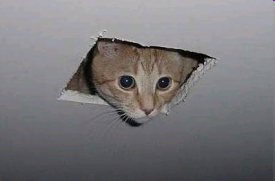 Ceiling cat is watching 
you practical
Practical using GPC for association
These are all association tests
Each refers to a different study design
Question 1
What case control sample size do we need to achieve genome-wide significance for an odds ratio of 1.2 in a multiplicative model and an allele frequency of 20% when we directly type the locus for a disease with 5% prevalence?
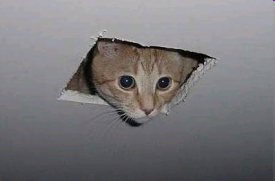 Ceiling cat is watching 
you practical
Question 1
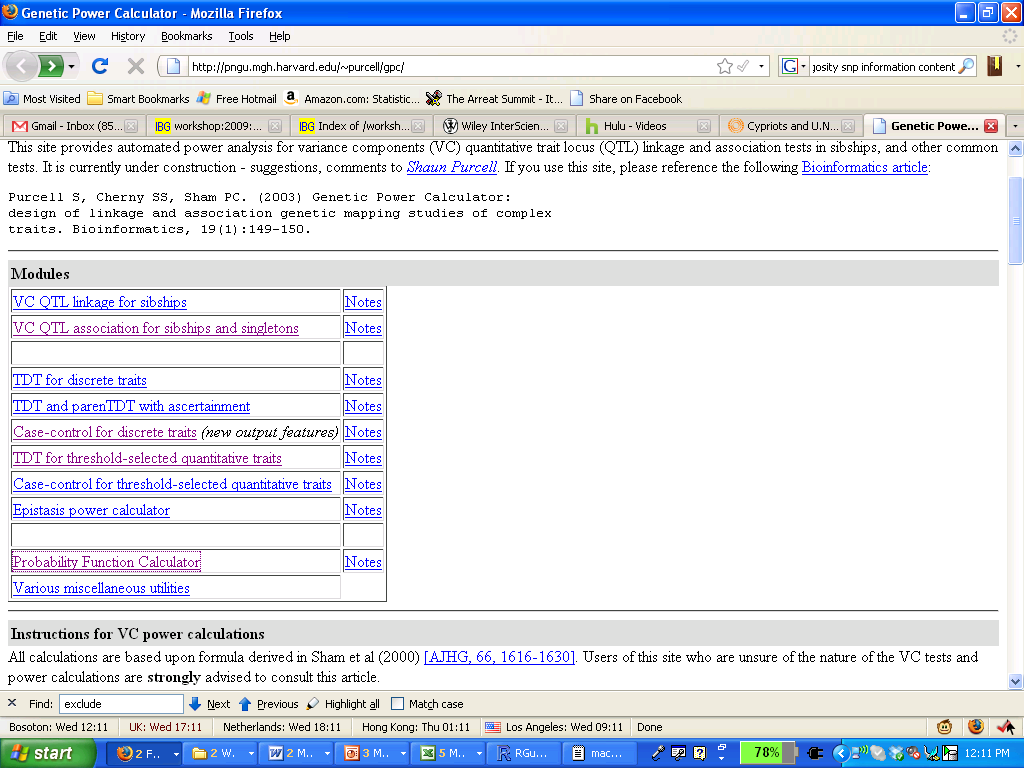 Click this link
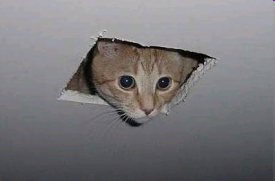 Ceiling cat is watching 
you practical
Question 1
Allele frequency at the risk locus
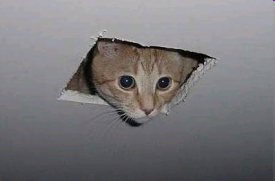 Ceiling cat is watching 
you practical
Question 1
How common disease is
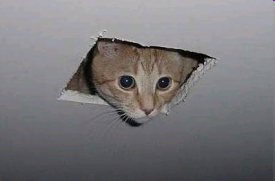 Ceiling cat is watching 
you practical
Question 1
This is the relative risk—not the odds ratio. The OR is approximately equivalent to the RR for small values of RR.
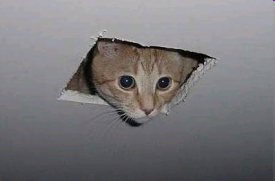 Ceiling cat is watching 
you practical
Question 1
Risk of the AA genotype. Note that the model of risk is defined by the relationship between Aa and AA. We have a multiplicative model because 1.44 = 1.2*1.2.
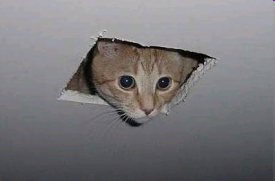 Ceiling cat is watching 
you practical
Question 1
The LD statistic D’ which represents recombination patterns historically. D’ + allele frequency at the typed locus information yields r2
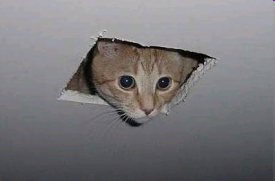 Ceiling cat is watching 
you practical
Question 1
Sample size for cases
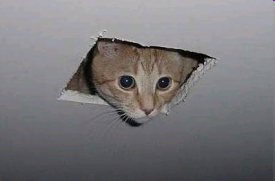 Ceiling cat is watching 
you practical
Question 1
Ratio of Controls to Cases
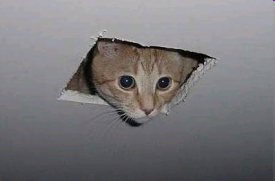 Ceiling cat is watching 
you practical
Question 1
Genome-wide significance threshold
We’ll learn about this later in the session
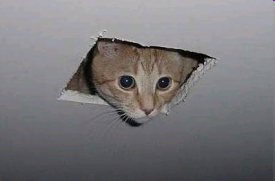 Ceiling cat is watching 
you practical
Question 1
Power level—what we’re interested in observing
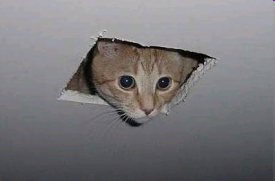 Ceiling cat is watching 
you practical
Question 1
Click here to process
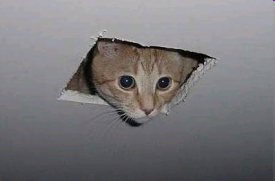 Ceiling cat is watching 
you practical
Answer 1
Scroll to the bottom for answer
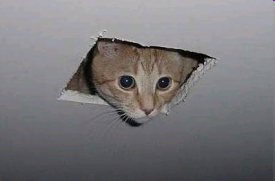 Ceiling cat is watching 
you practical
Answer 1
Scroll to the bottom for answer
6,362 case samples required: total sample size 12,724
Questions on your own
For the same model as above, find the total sample size required for a TDT
Hint: use TDT for discrete traits
Try for different effect sizes and models (e.g. dominance)
What is the effect of degrading LD in case-control data?
Change the D’ and keep allele freq the same
Change allele freq and keep D’ the same
How well does the additive model capture a dominance only effect?
Should you use 2x population controls vs 1x screened controls
For a prevalence of 5% and for a prevalence of 25%?
Answers
Additive
Total case number for CC: 6,362
Total case number for TDT: 7,079
Dominance only
RR: 1; 1; 1.44
30,595 cases for CC
33,950 cases for TDT